Министерство образования Республики Мордовия
Портфолио
Байчурина Анна Анатольевна, 
инструктор по физической культуре 
МАДОУ г.о. Саранск «Детский сад №18»
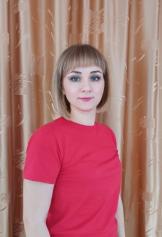 Дата рождения: 20.05.1990 г.
Профессиональное образование: педагог по физической  культуре и учитель безопасности жизнедеятельности  «МГПИ им. М.Е. Евсевьева»
Диплом КР № 80018.
Дата выдачи: 26.06.2012г.
Общий трудовой стаж: 10 лет
Стаж педагогической работы: 7 лет.
Наличие квалификационной категории: -
Представление педагогического опытана сайте МАДОУ «Детский сад №18»
https://upload2.schoolrm.ru/iblock/b8d/b8d5ea96beac3abeae49a8c310b629d1/Predstavlenie-pedagogicheskogo-opyta-instruktora-po-fizicheskoy-kulture-MADOU-_1_.pdf
Формы организации физкультурных занятий
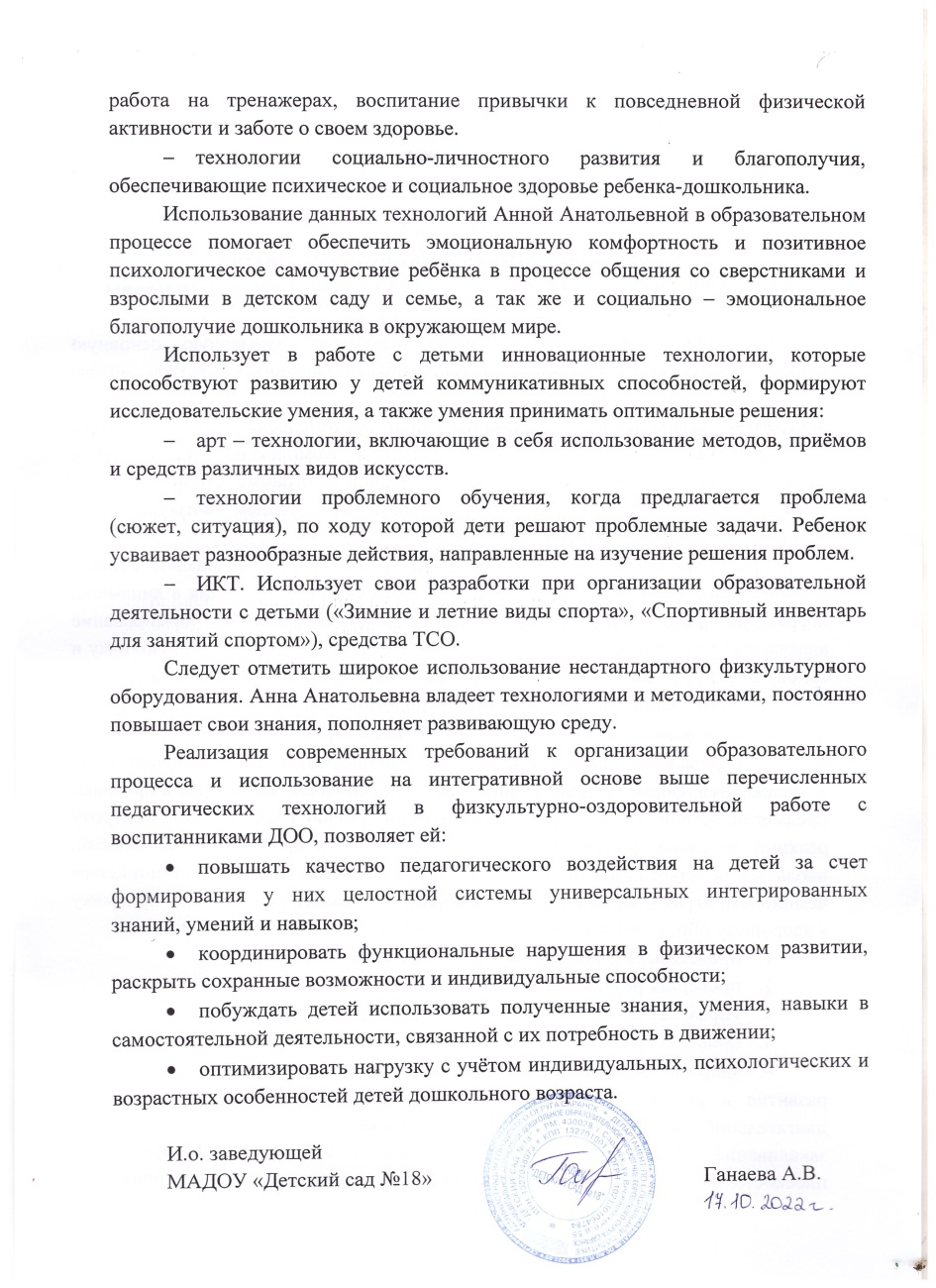 Результат анализа текущей документации
Эффективность организации и проведения мероприятий оздоровительного характера.
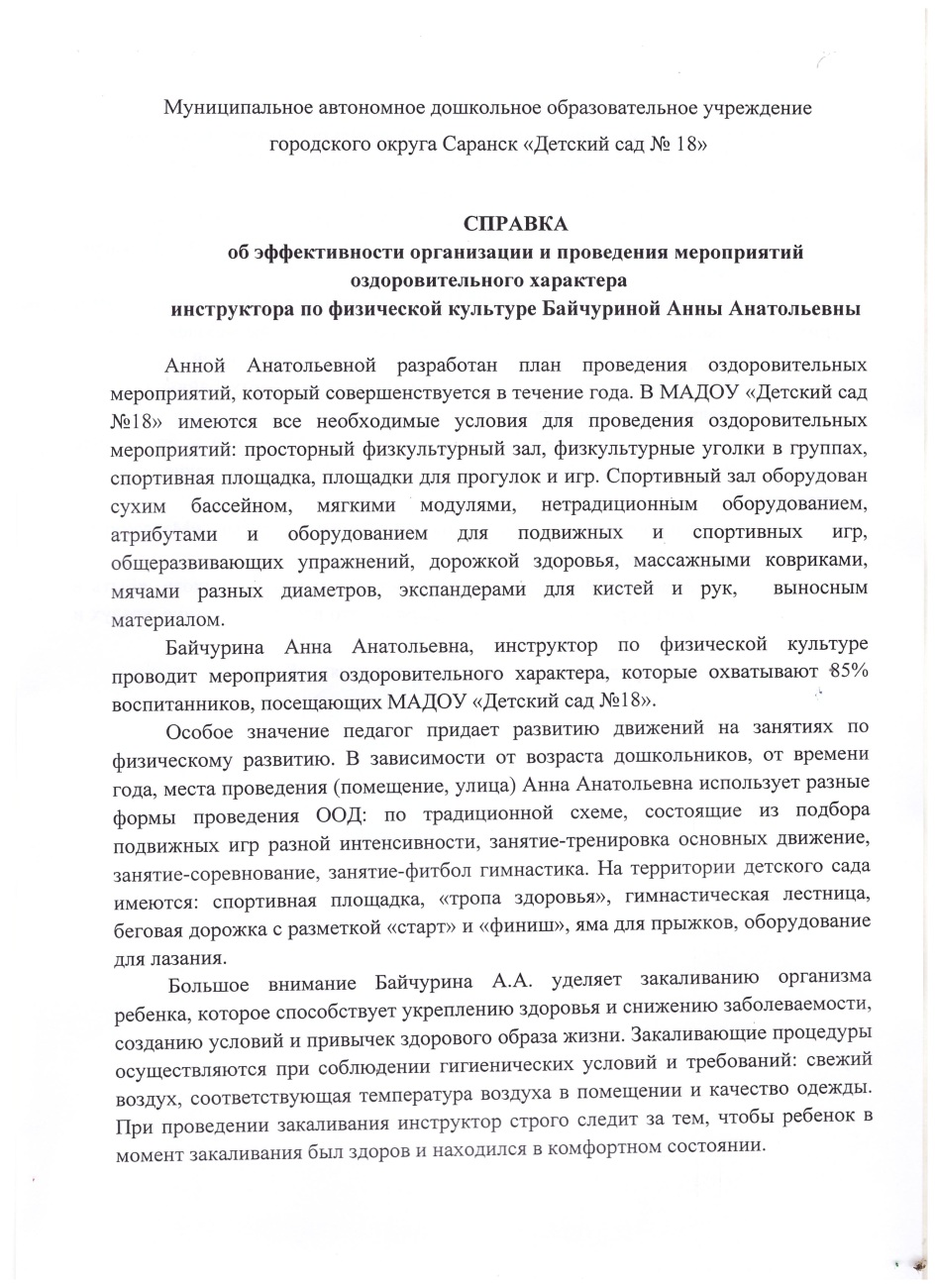 Результаты участия воспитанников в: конкурсах, выставках, турнирах, соревнованиях, акциях, другое.
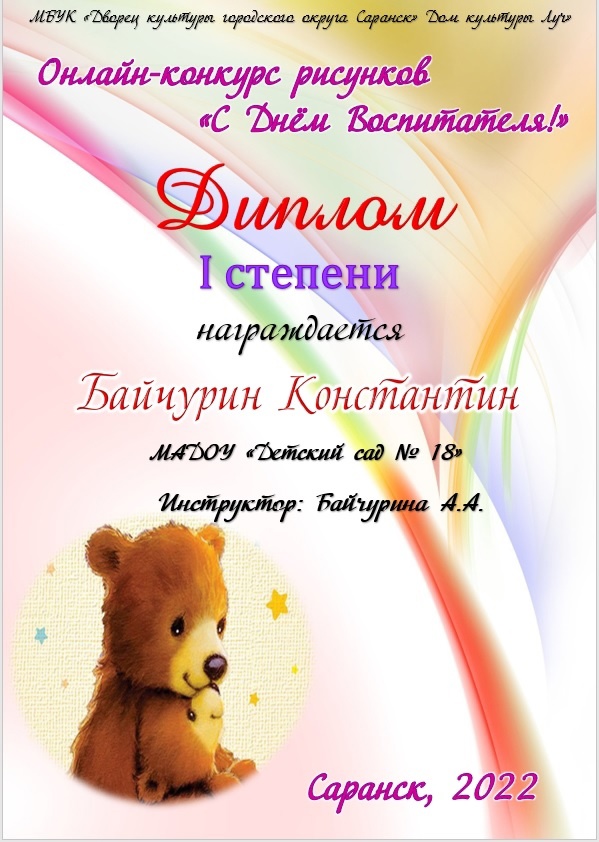 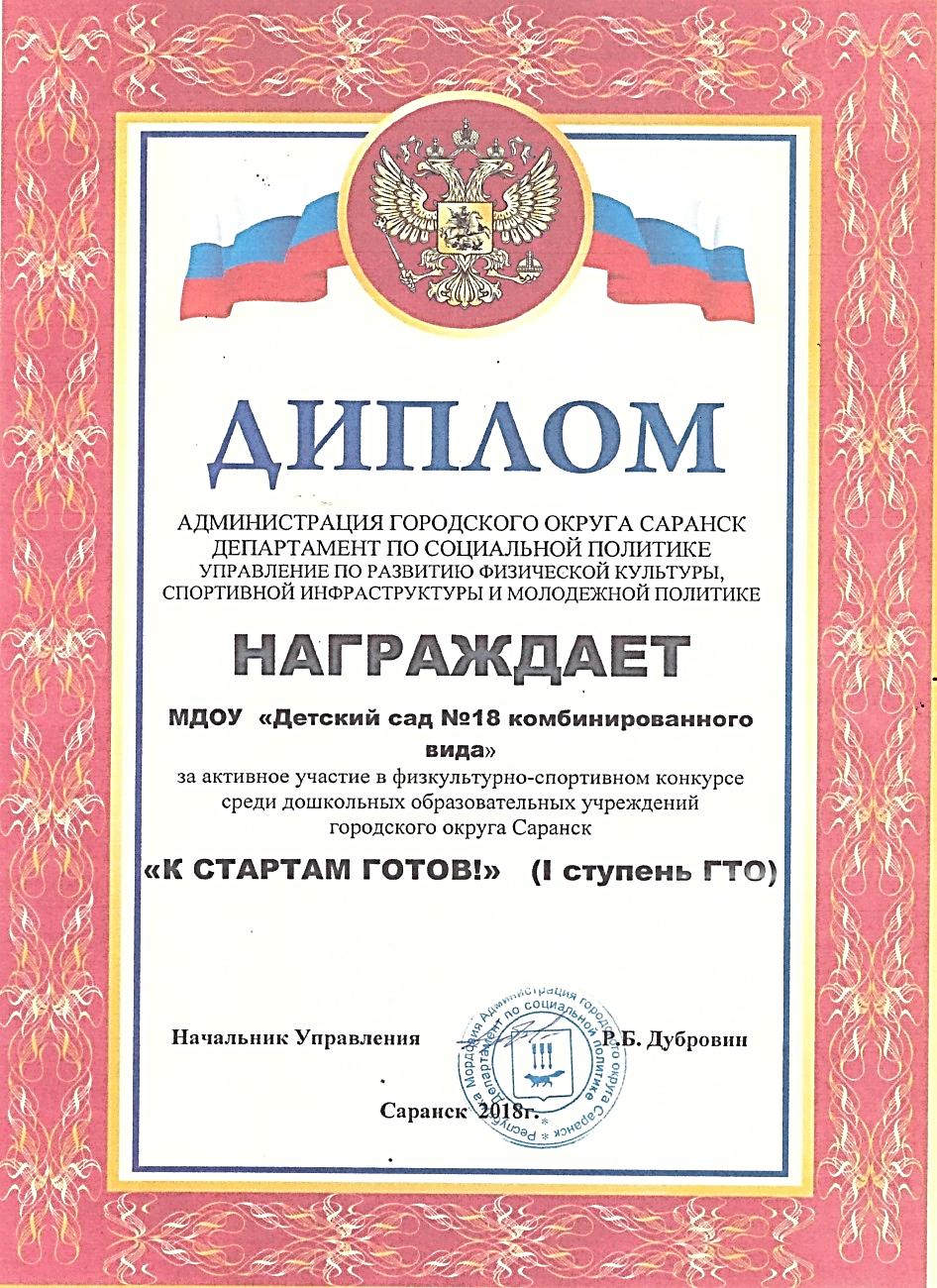 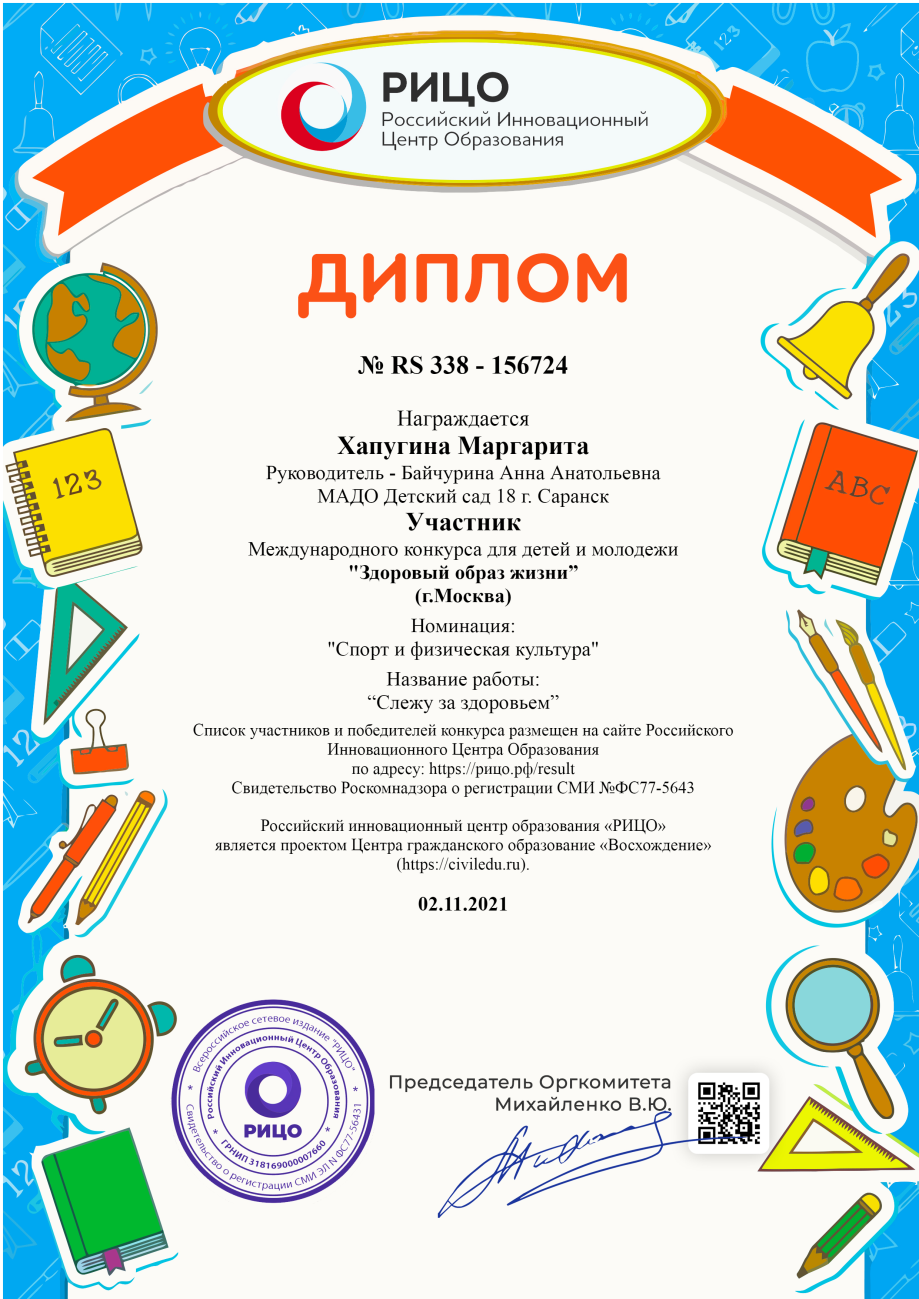 Наличие публикаций
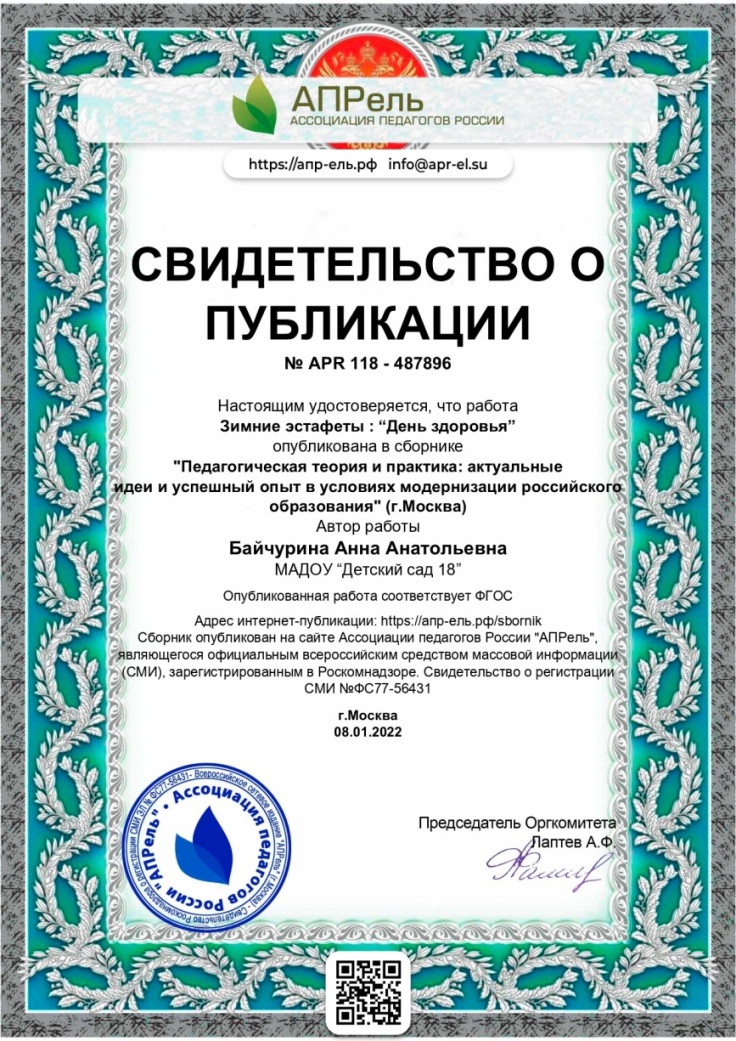 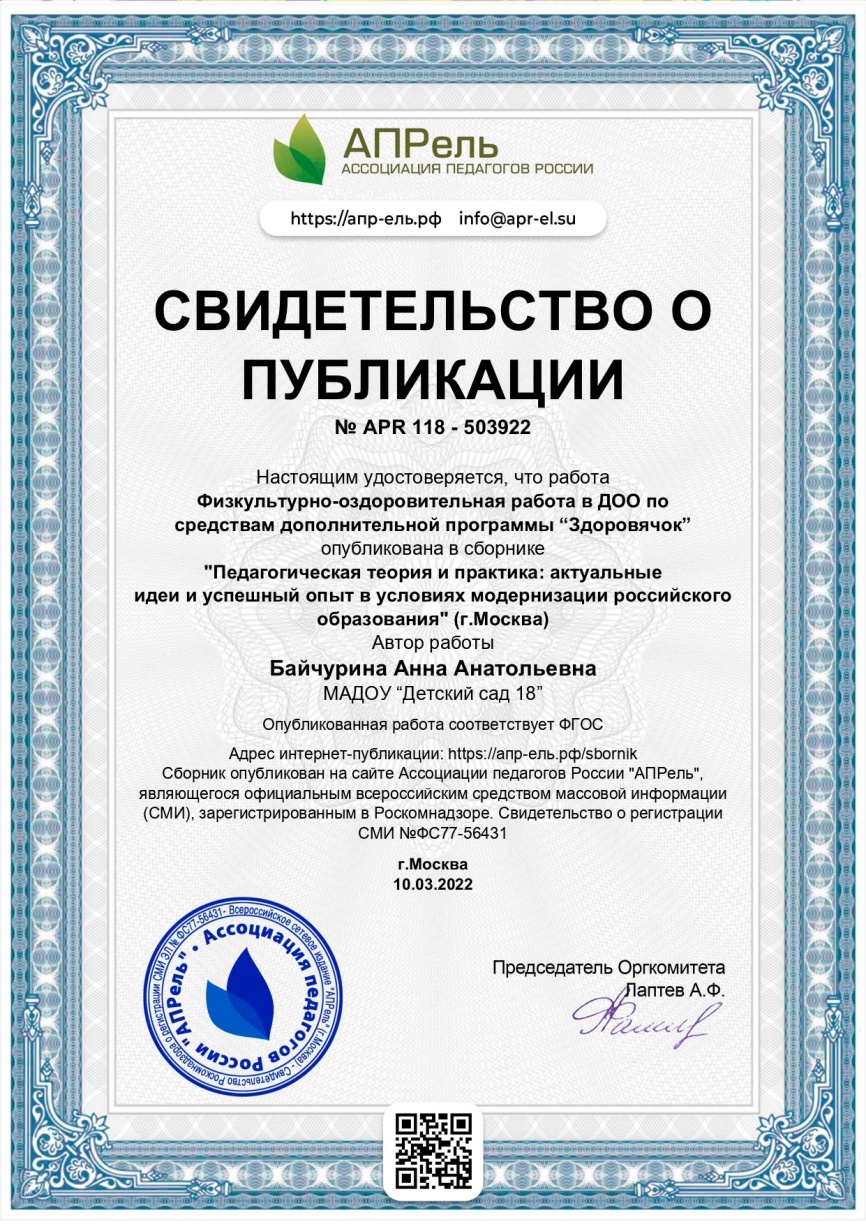 Наличие авторских программ, методических пособий, методических рекомендация.
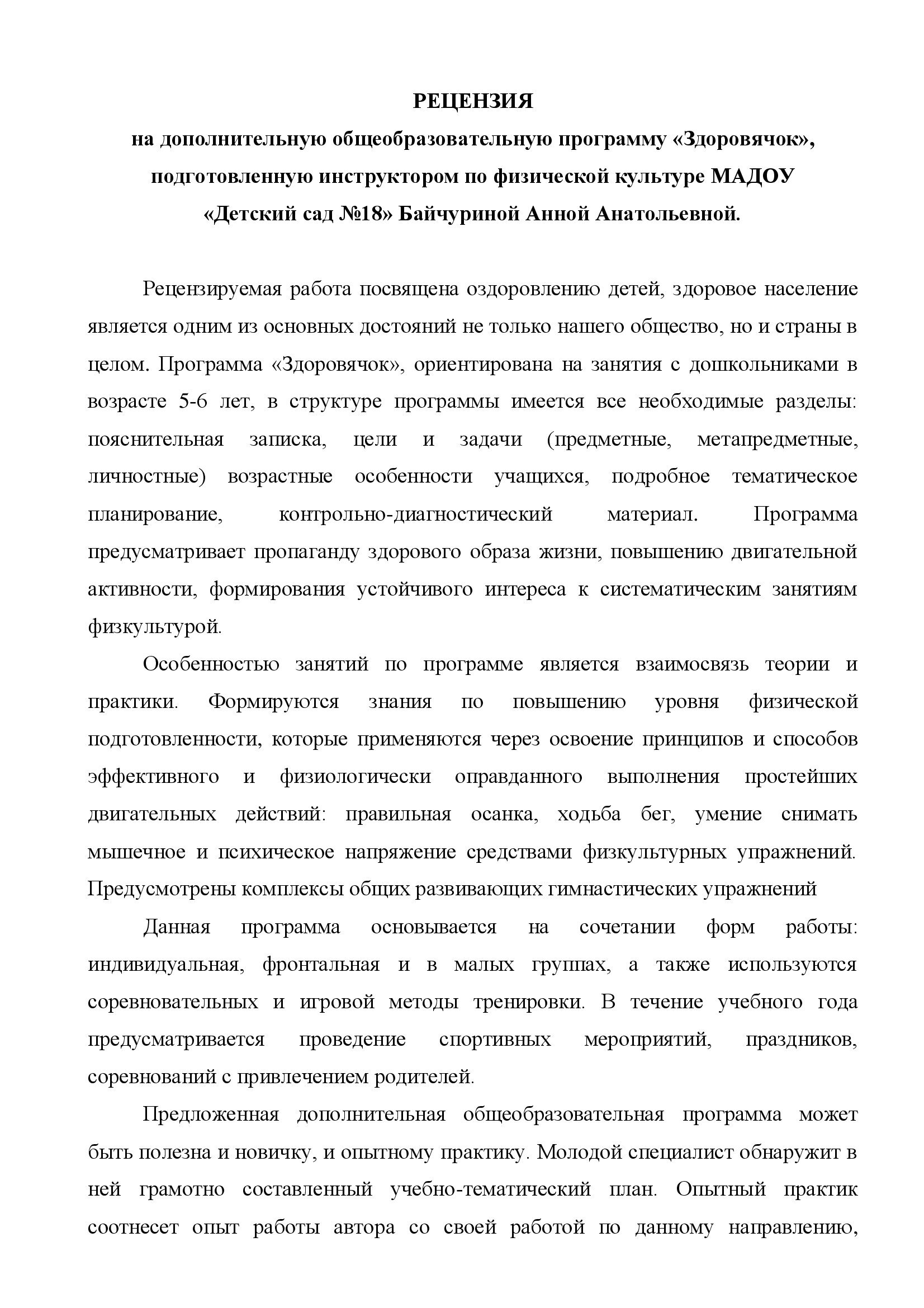 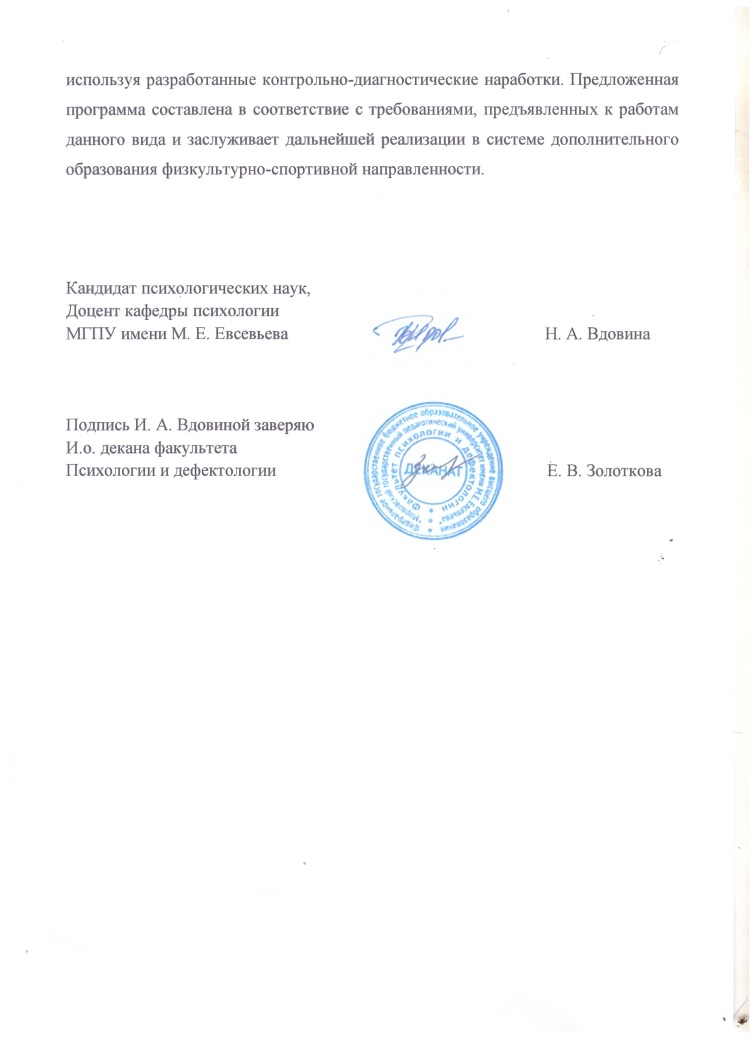 Выступление на заседаниях методических советов, научно-практических конференциях, педагогических чтениях, семинарах, секциях, форумах, радиопередачах (очно).
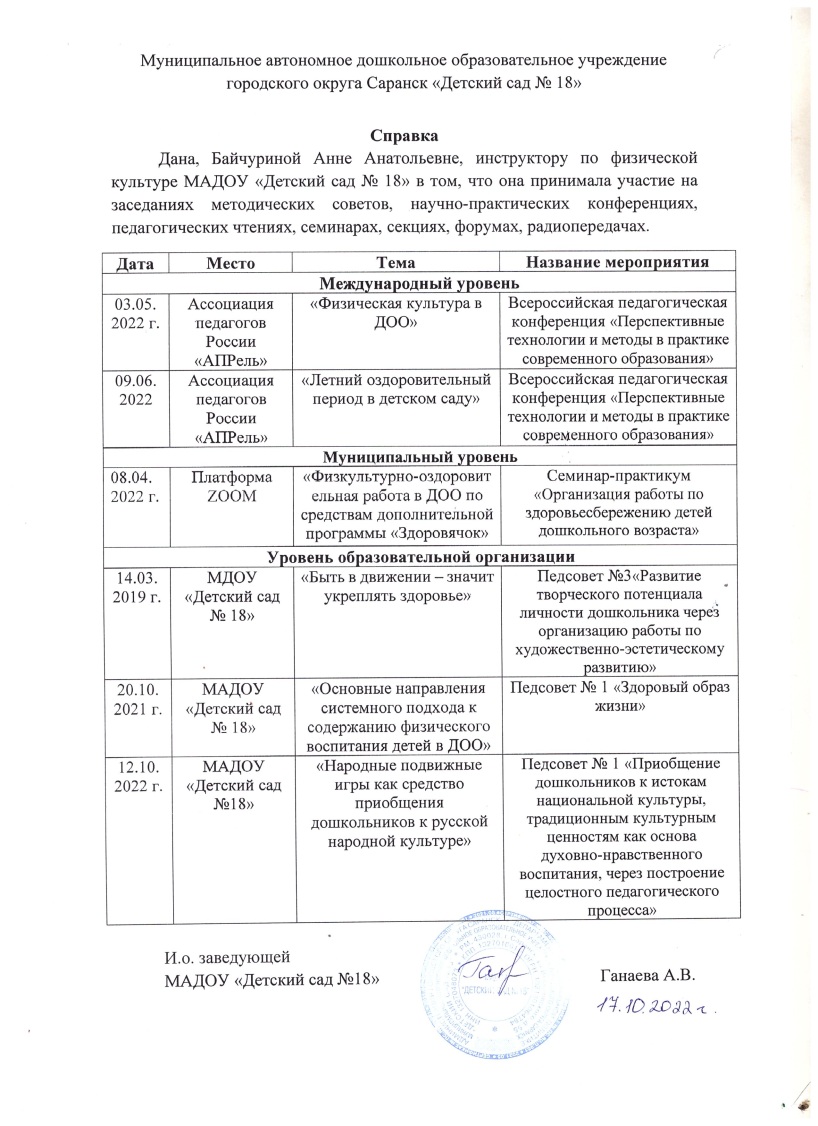 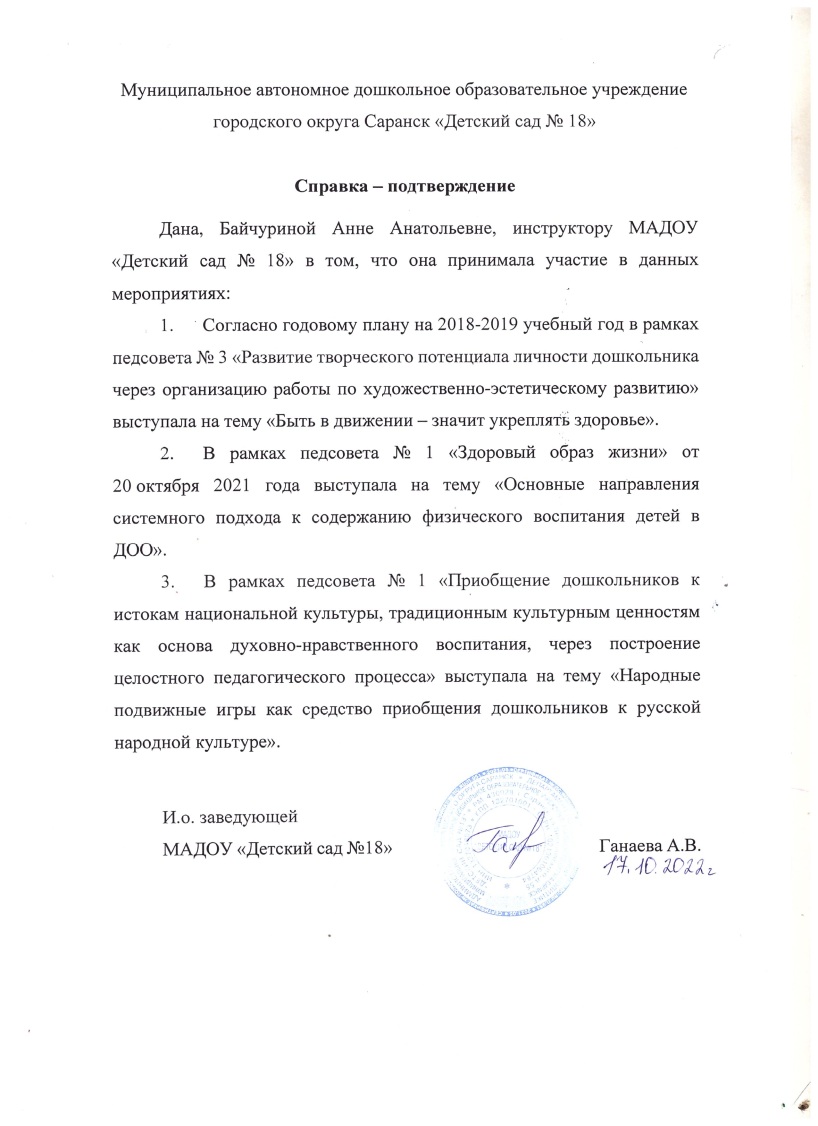 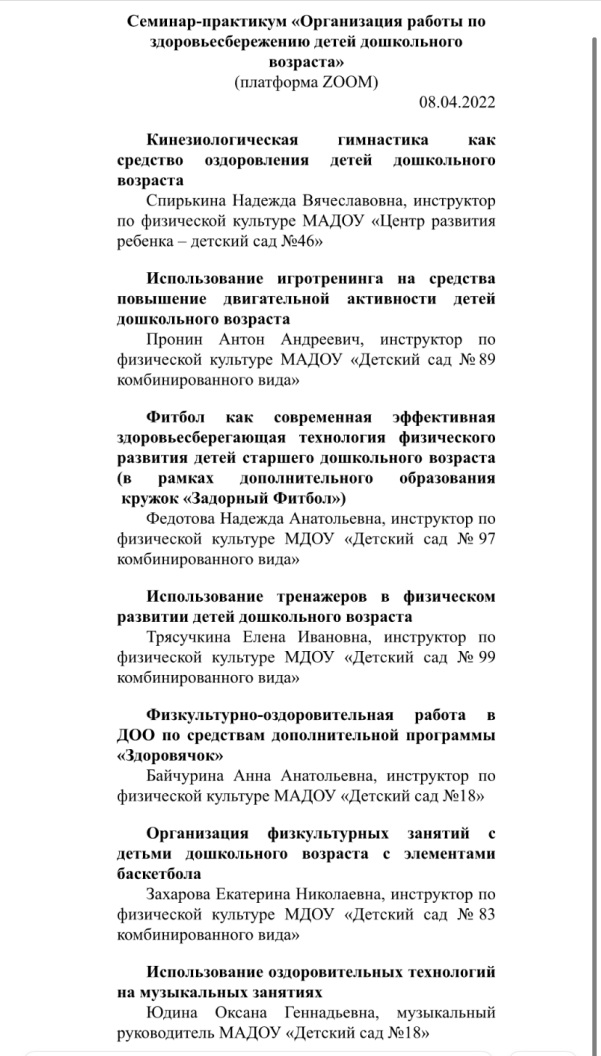 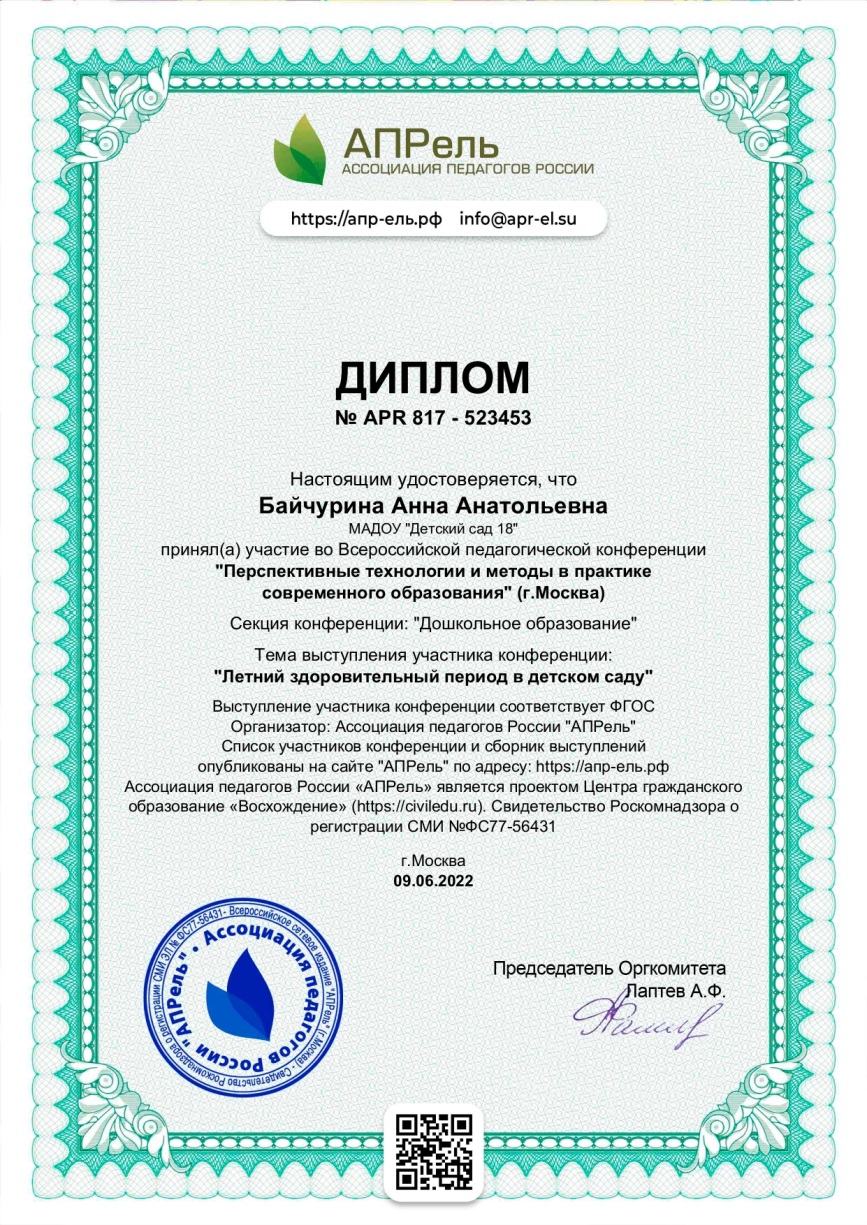 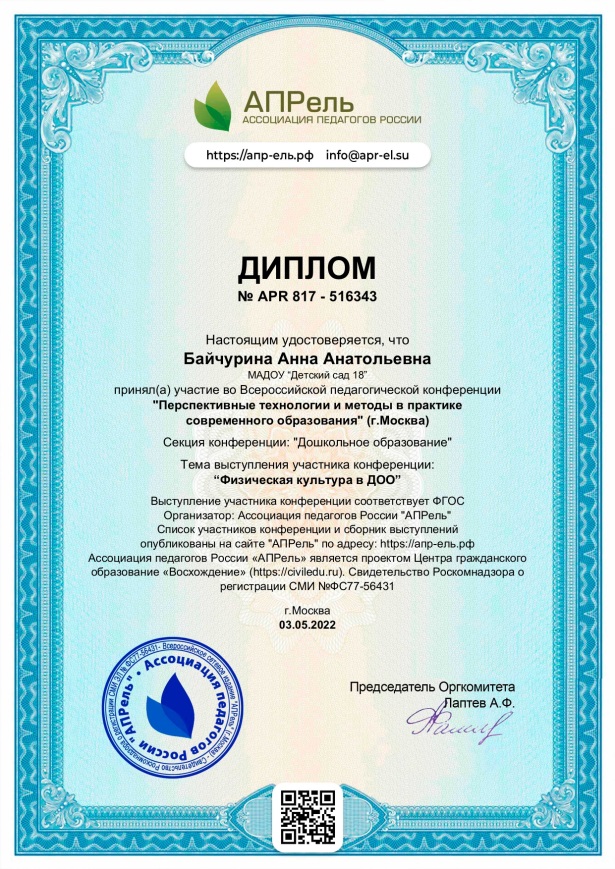 Проведение мастер-классов, открытых занятий, мероприятий (очно)
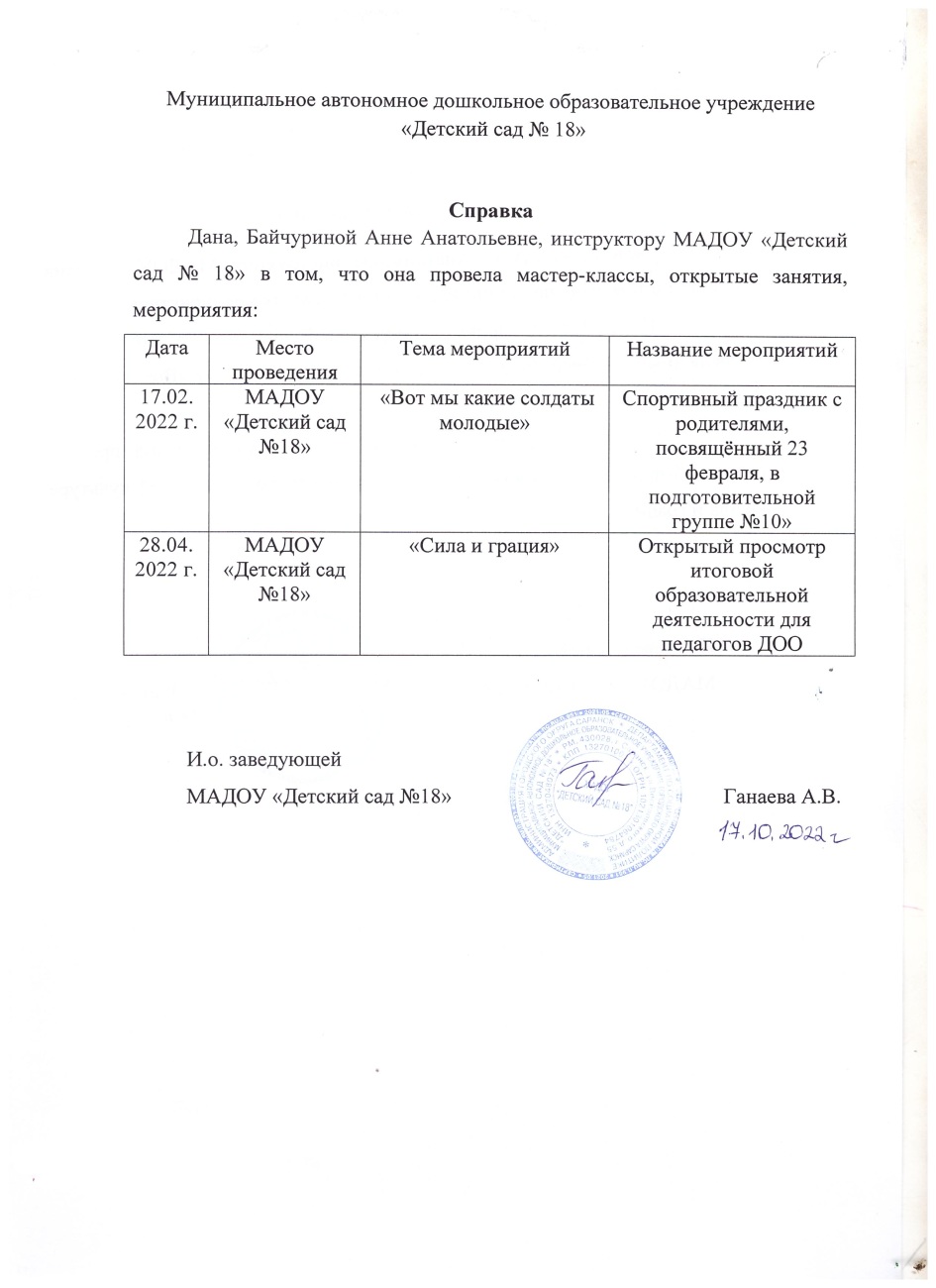 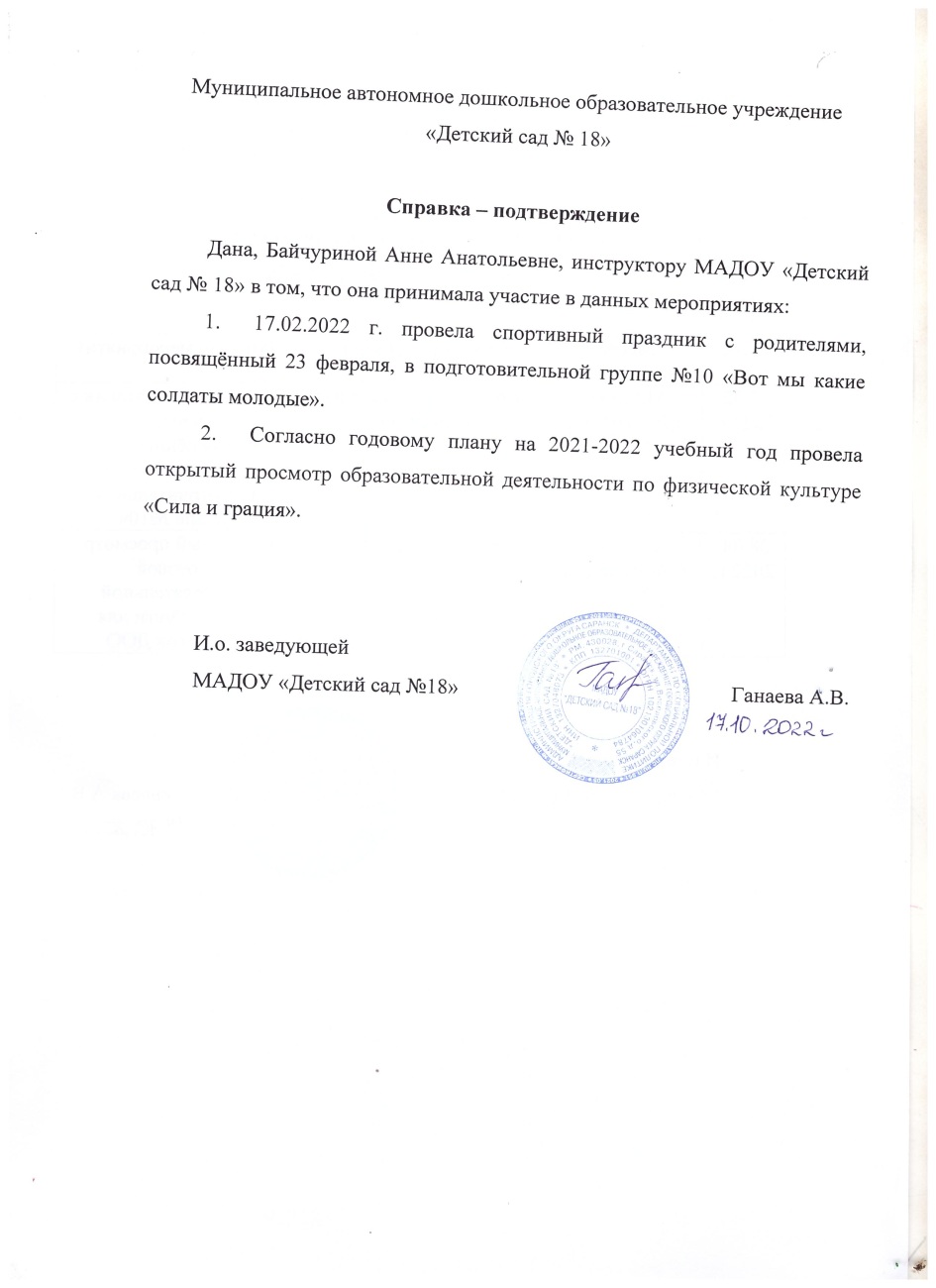 справка
Общественно-педагогическая активность педагога: участие в комиссиях, педагогических сообществах, в жюри конкурсов.
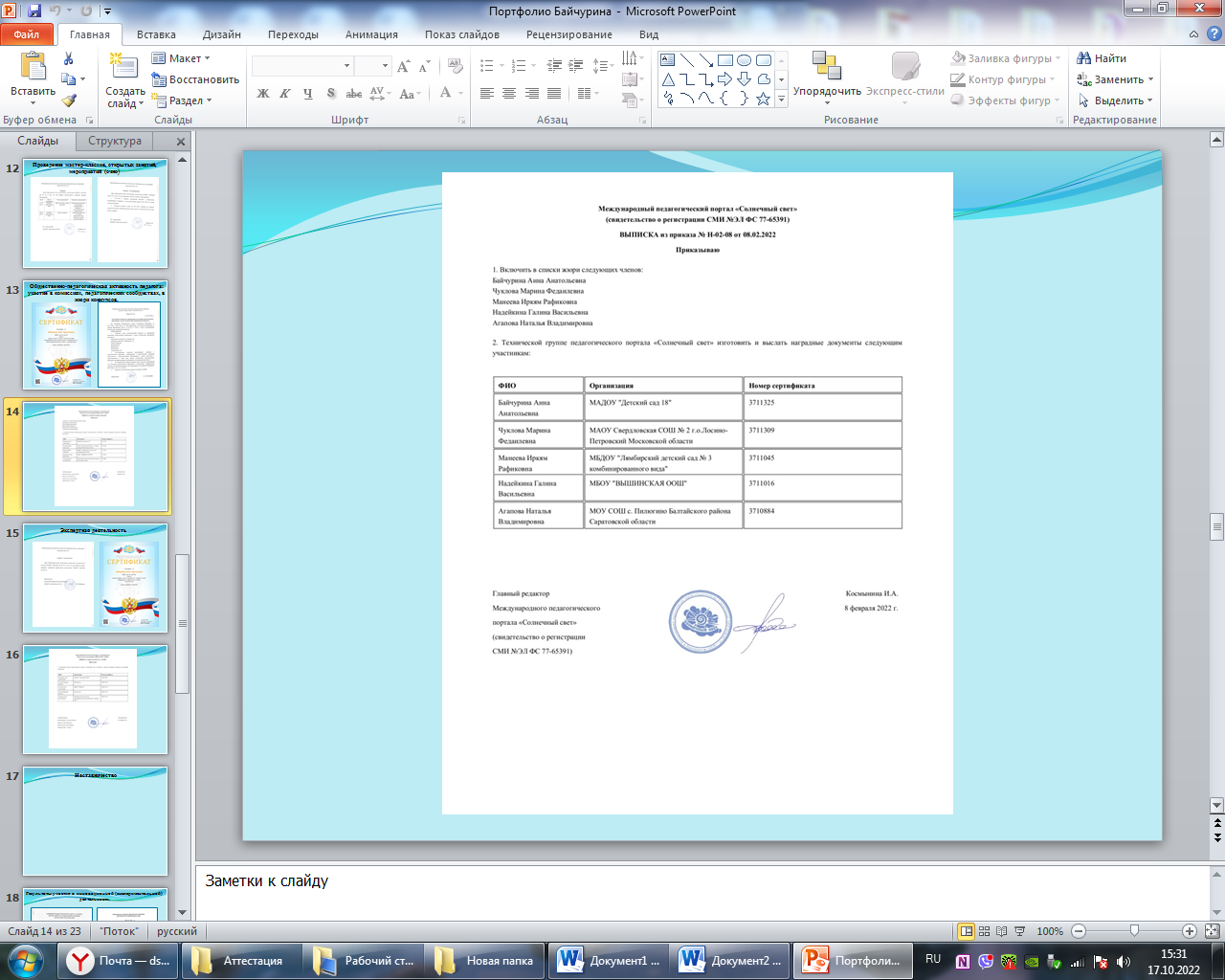 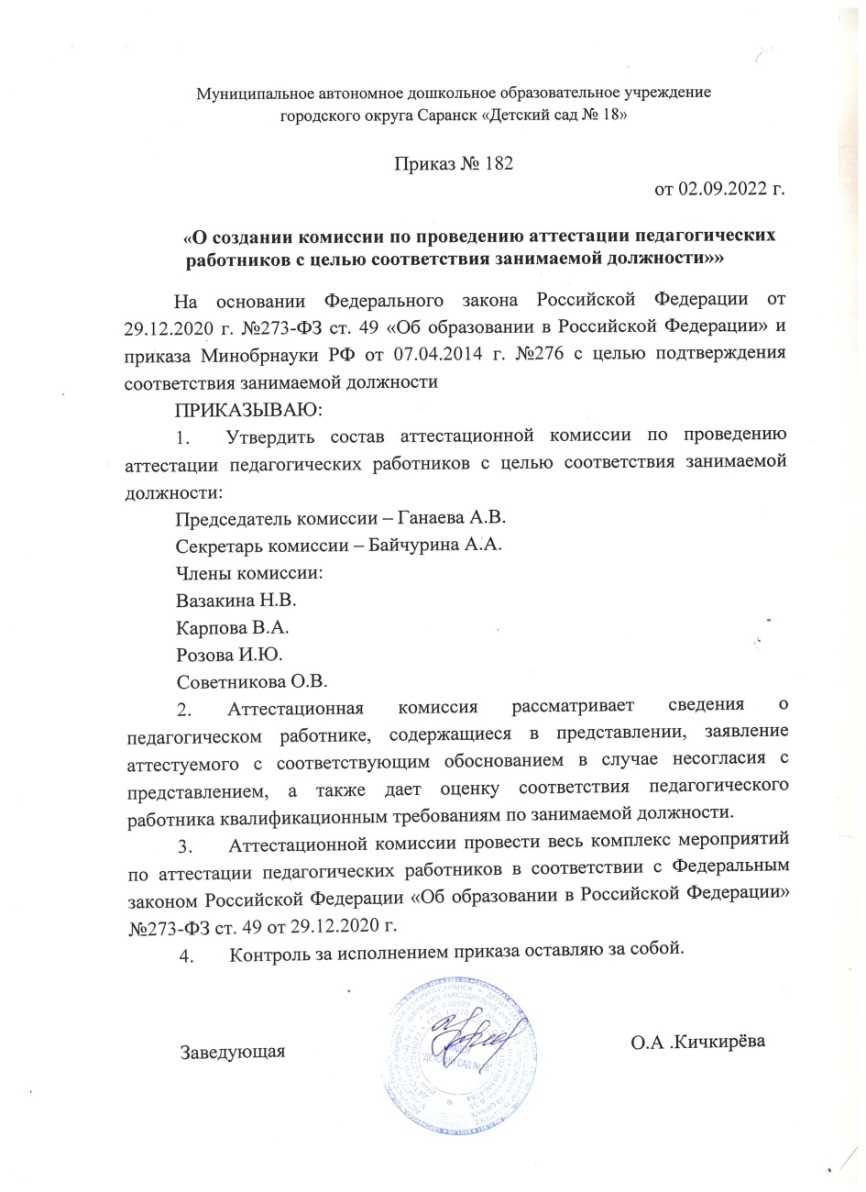 Экспертная деятельность
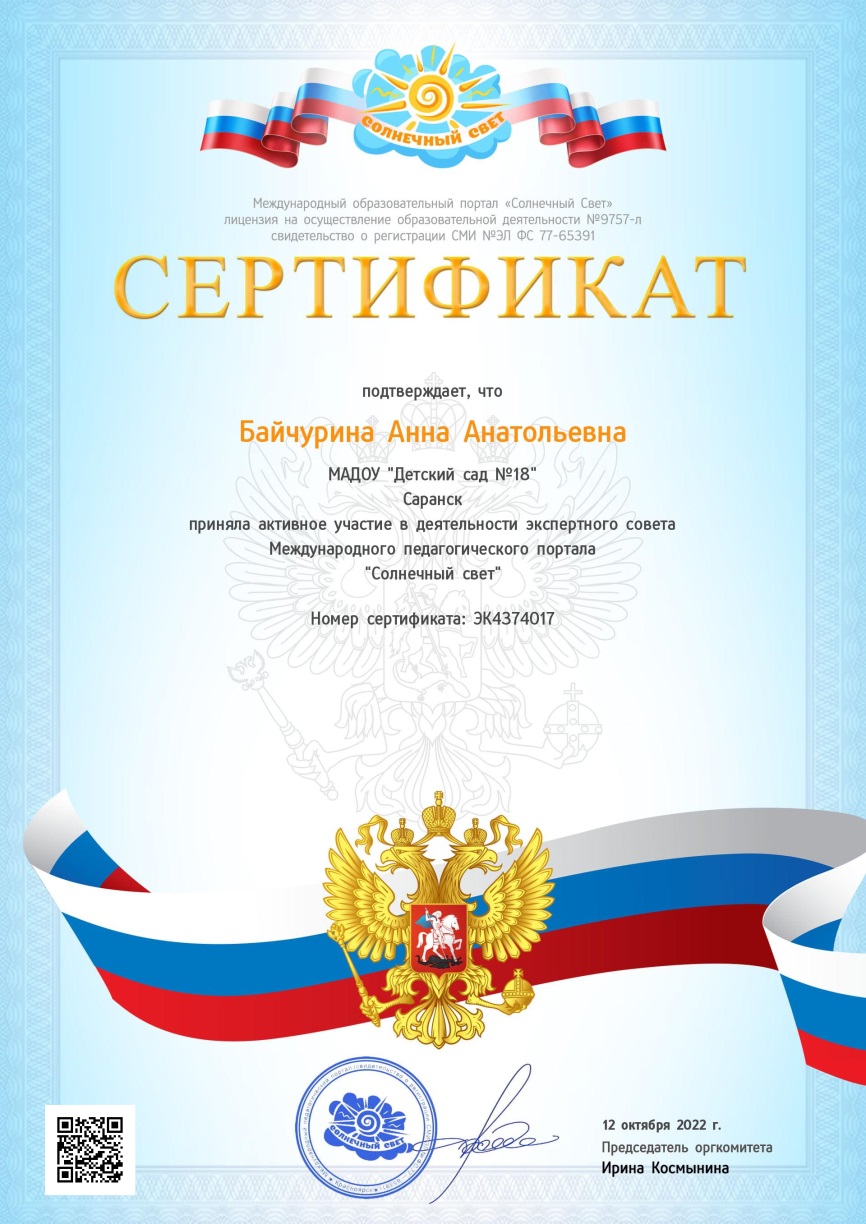 Наставничество
Результаты участия в инновационной (экспериментальной) деятельности.
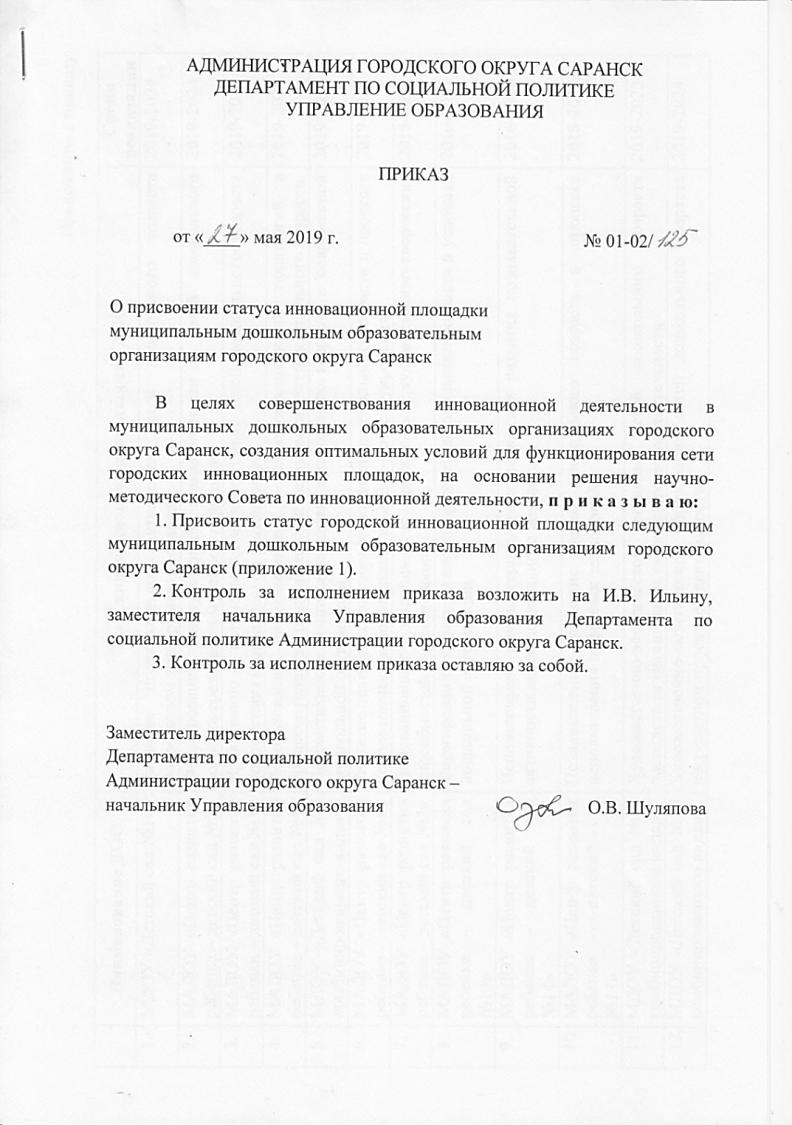 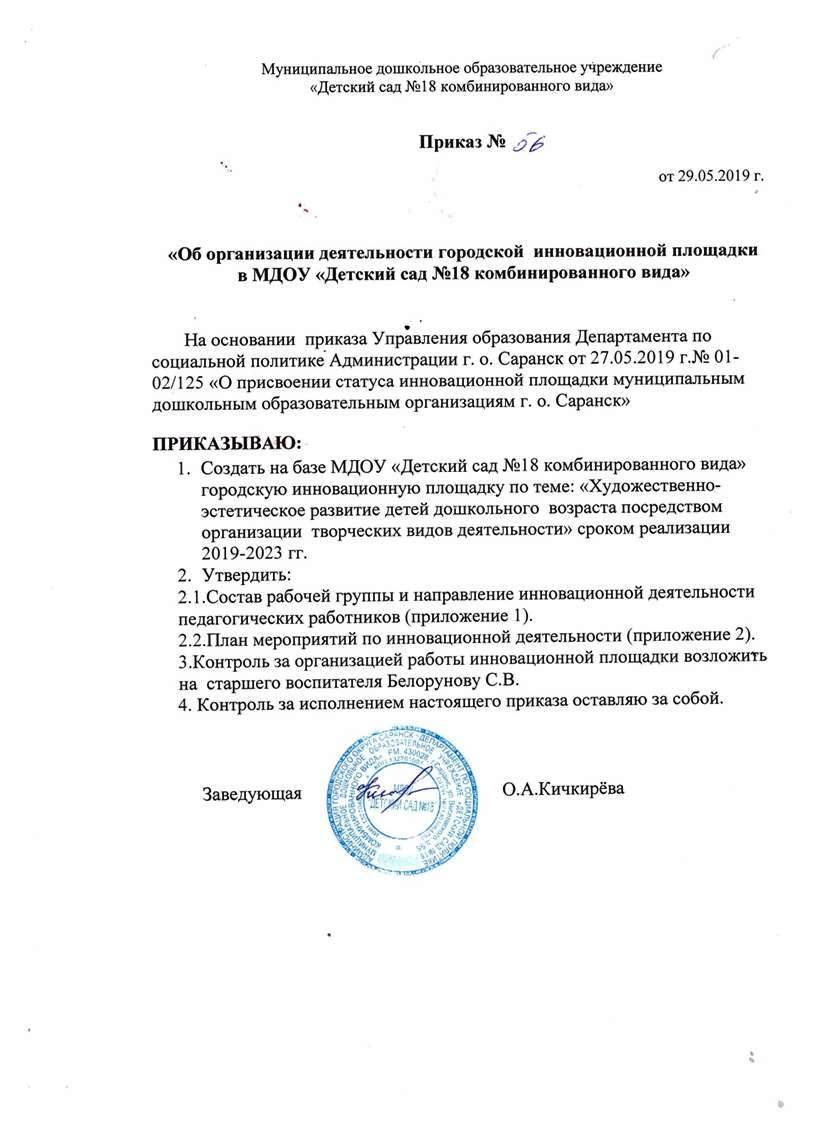 справка
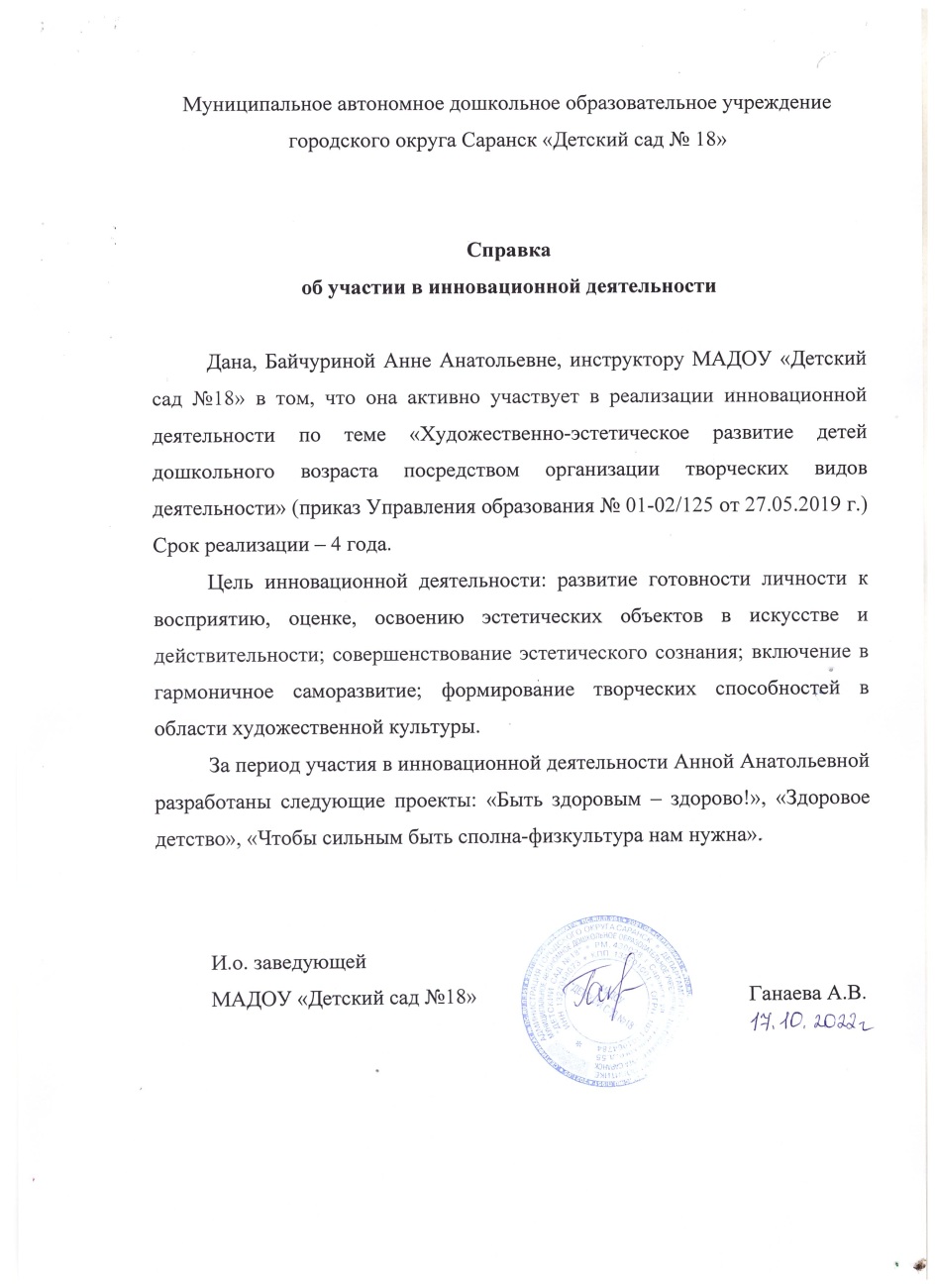 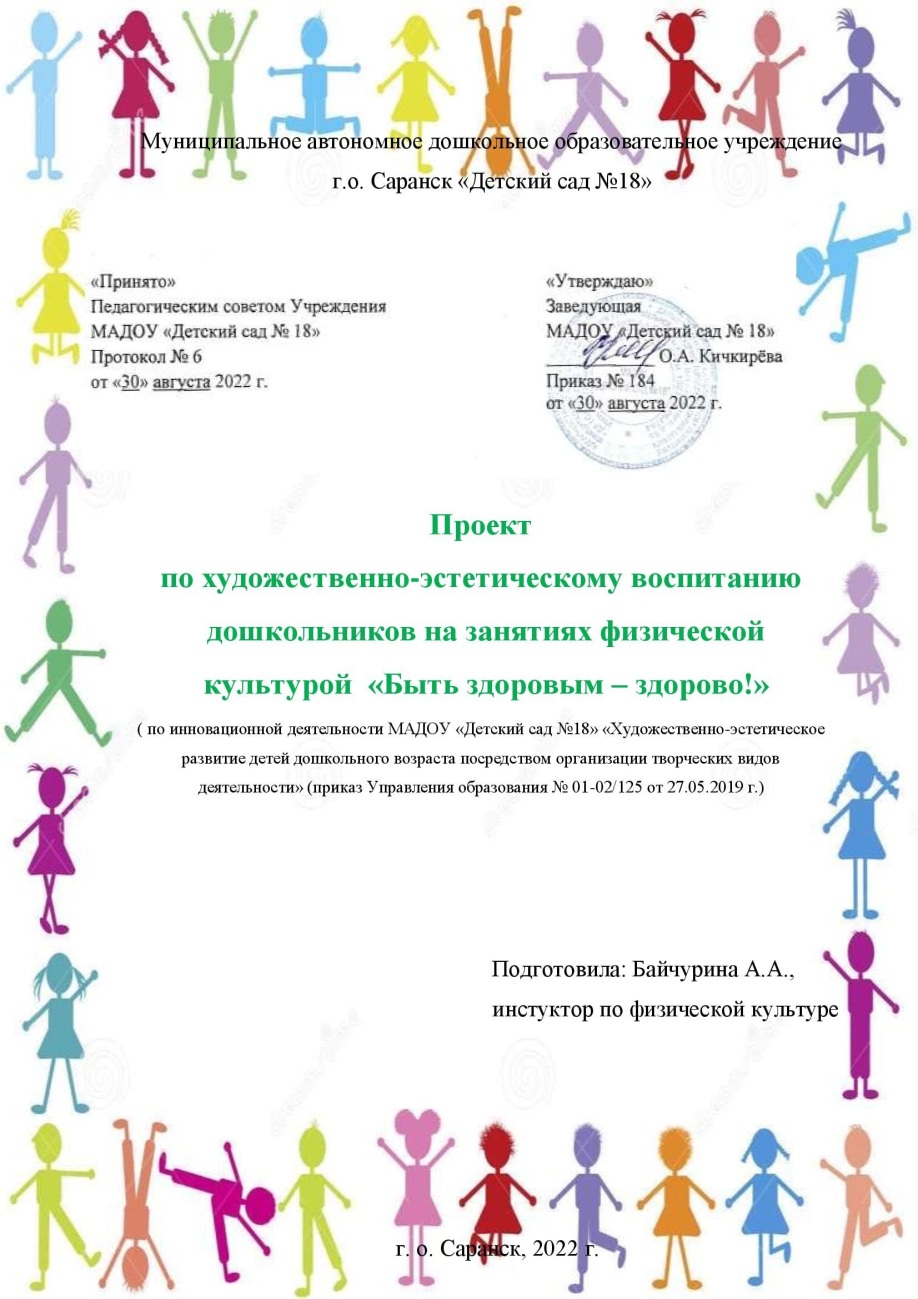 Степень осуществления просветительской деятельности
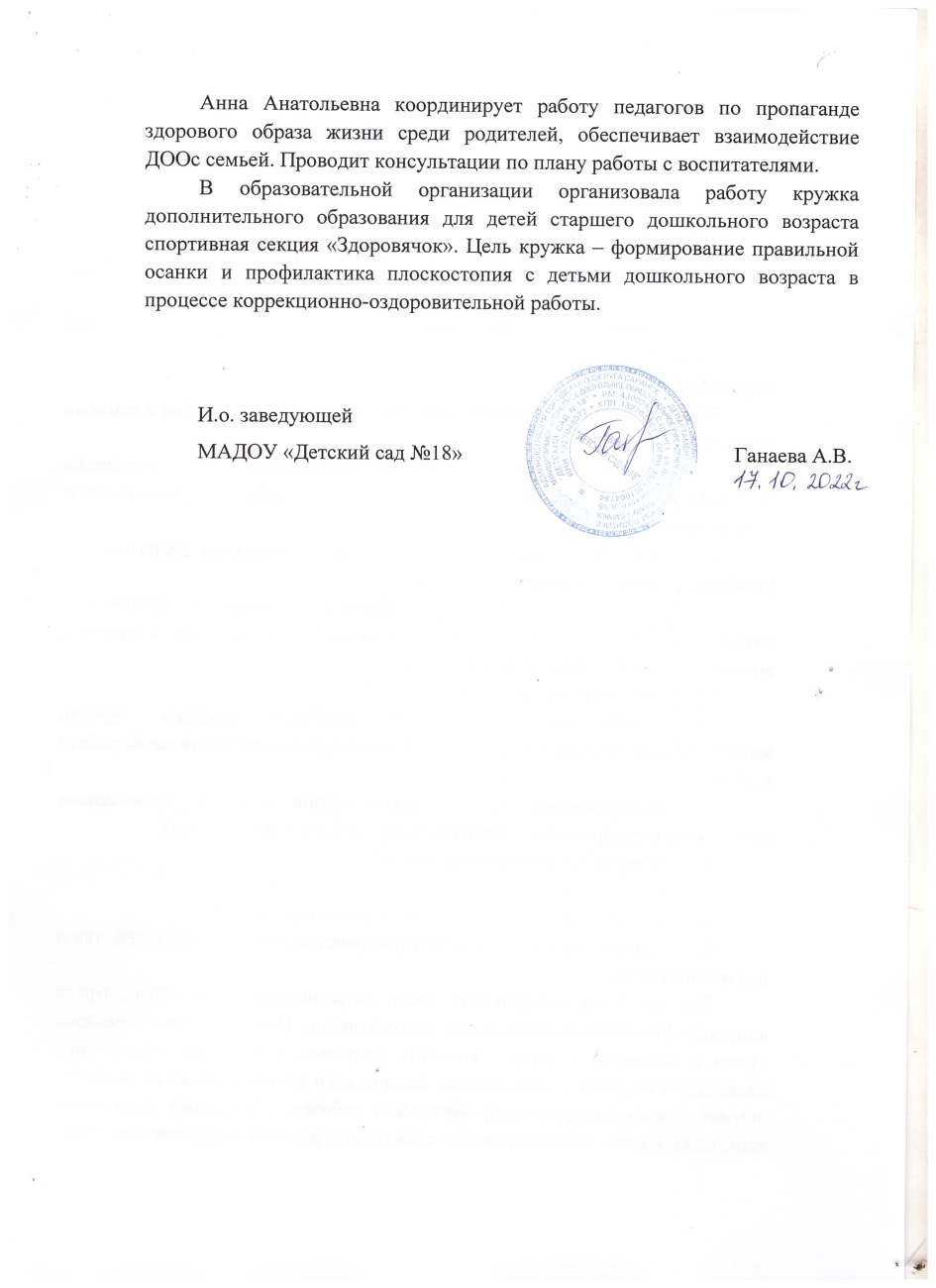 Участие педагога в профессиональных конкурсах
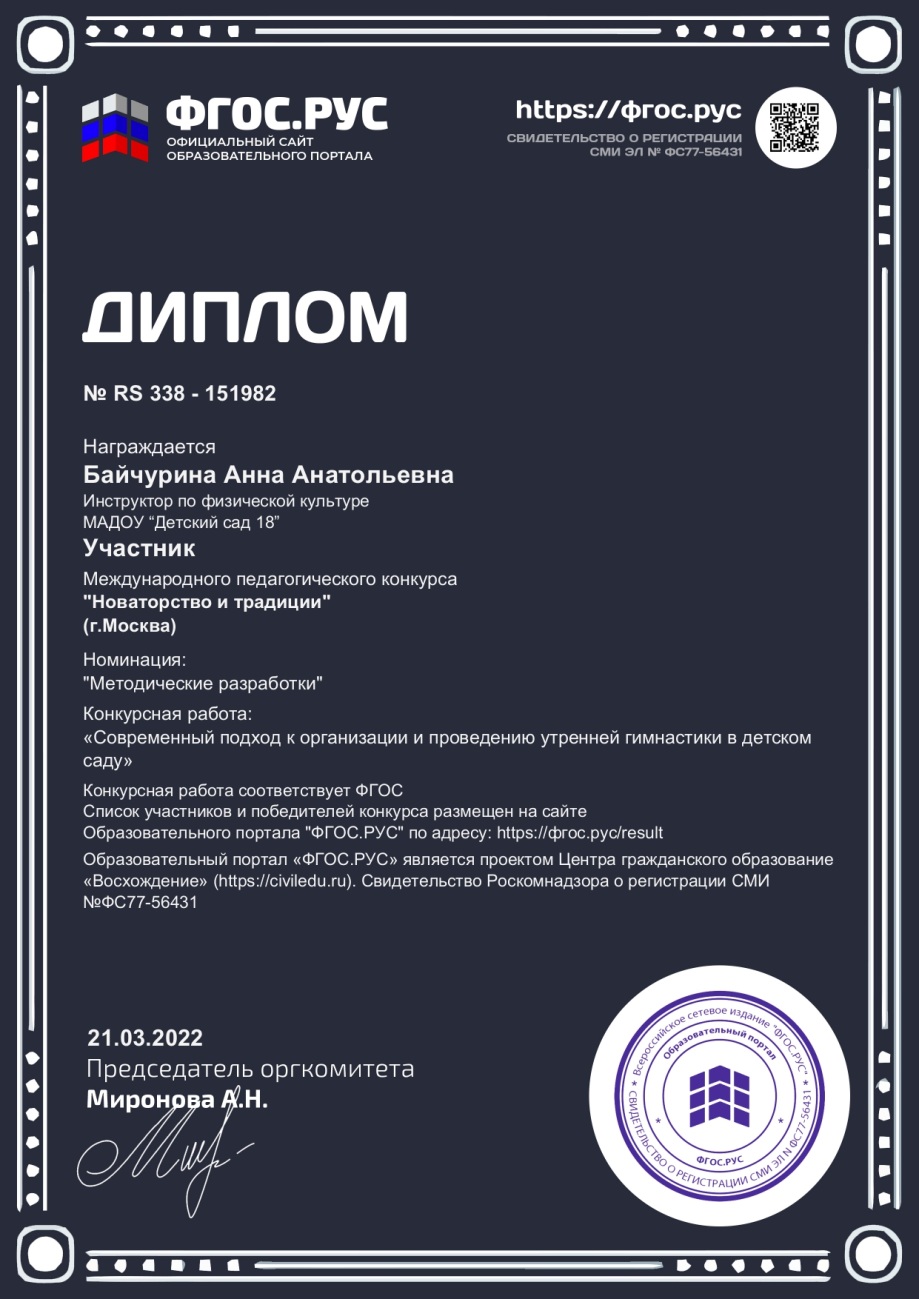 Награды и поощрения
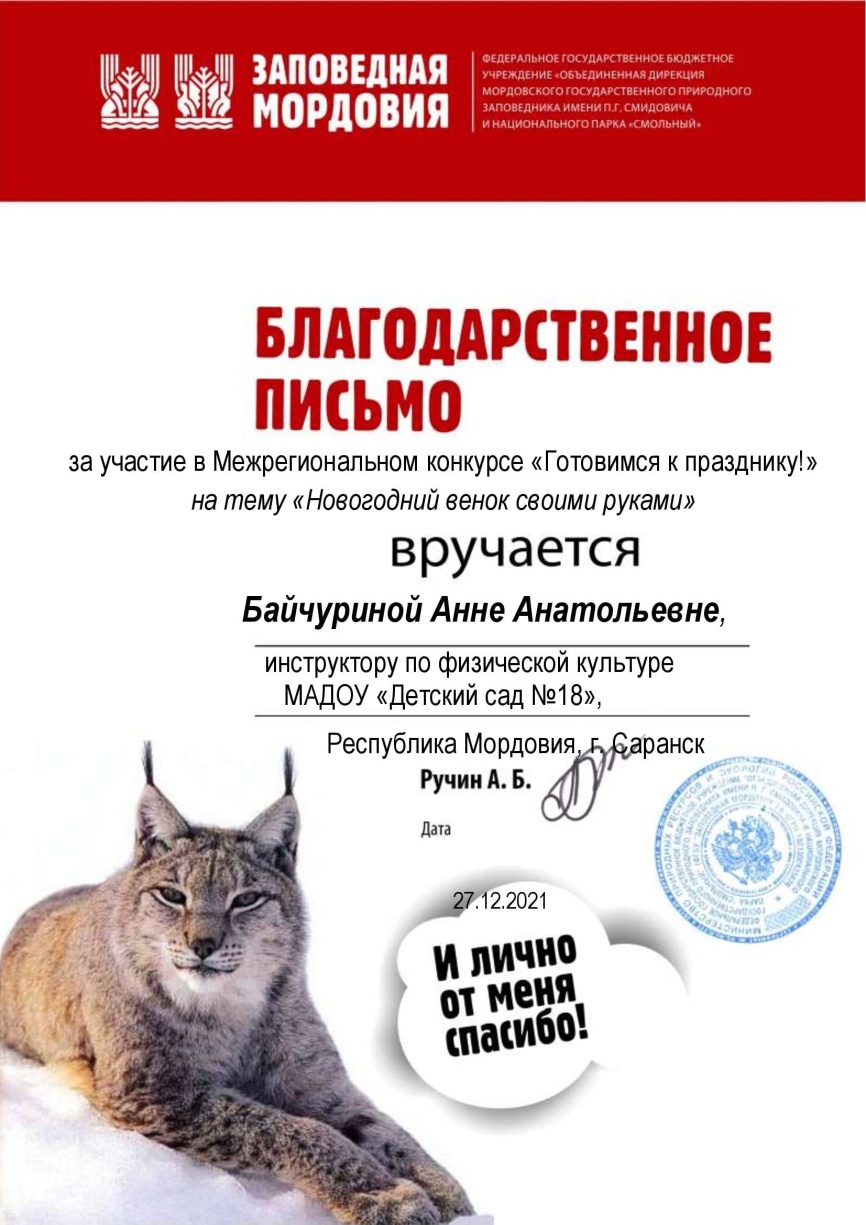 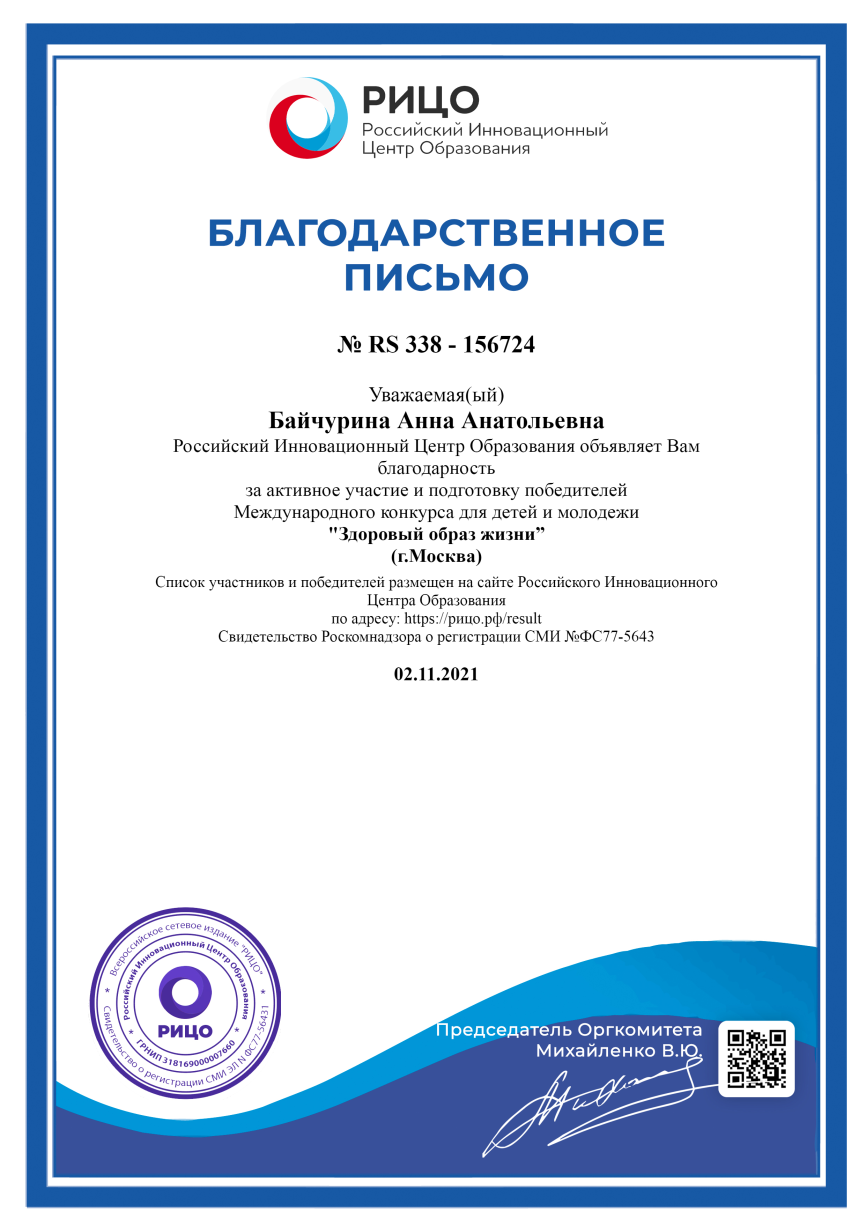